الصبر على الأذى في سبيل الدعوة الى التوحيد
١٧/٢/١٤٤٢،     الاحد،     الحصة الأولى - الرابعة
أهداف الدرس:
معرفة حكم الصبر على الأذى في سبيل الدعوة الى التوحيد.
معرفة الدليل على ان الصبر صفة الأنبياء عليهم السلام.
تعداد ثمرات الصبر.
استنتاج صفات الرابح من الناس من خلال سوره العصر.
حكم الصبر على الأذىى في سبيل الدعوة الى التوحيد:
حكمه : واجب .
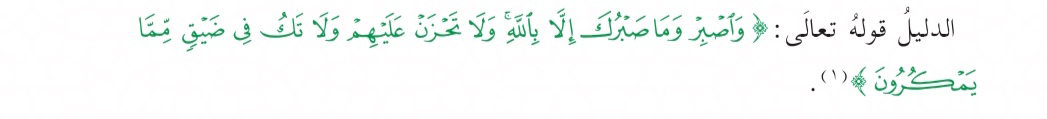 الصبر صفة الأنبياء عليهم السلام:
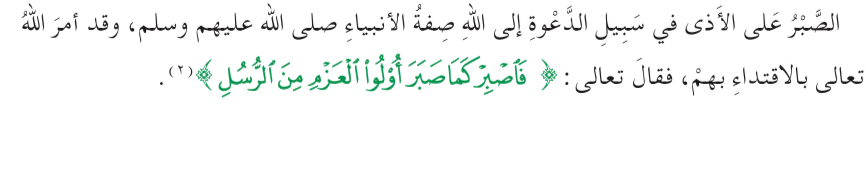 الثواب الجزيل من الله تعالى
محبة الله تعالى للصابرين
ان النصر يكون مع الصبر
ثمرات الصبر:
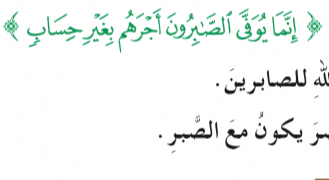 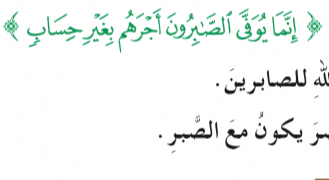 وَاللَّهُ يُحِبُّ الصَّابِرِينَ
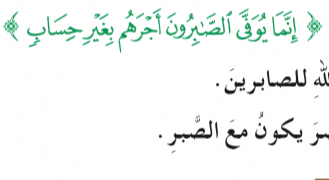 إِذَا جَاءَ نَصْرُ اللَّهِ وَالْفَتْحُ * وَرَأَيْتَ النَّاسَ يَدْخُلُونَ فِي دِينِ اللَّهِ أَفْوَاجًا
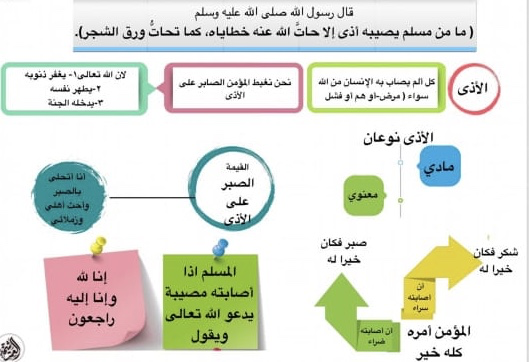 صفات الرابح:
الايمان بالله
التواصي بالصبر
التواصي بالحق
العمل الصالح
من الخاسر ومن الرابح من الناس؟
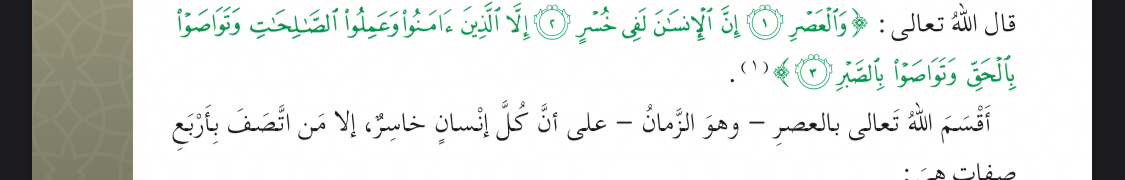 انتهى الدرس صغيراتي
أتمنى ان لا تنسوا حل الواجب في منصة مدرستي من خلال ايقونة جدولي🌟🌟🤝